RIZIKOVÉ SPRÁVANIE A IMPULZIVITA DOSPIEVAJÚCICH VO VEKU 10 AŽ 15 ROKOV. VEKOVÉ A GENDEROVÉ ŠPECIFIKÁ
doc. PhDr. Michal Čerešník, PhD.

PhDr. Miroslava Čerešníková, PhD.
Olomouc, 31.1.2022
Výzvy dospievania
schopnosť sebaexplorácie a zameranie sa na osobnostný rast
osobná identita (hoci stále ako premenlivý geštalt), 
schopnosť abstrahovať a formalizovať informácie, 
morálne usudzovanie s viazanosťou na najvyššie morálne princípy 
sebaregulačné stratégie, v ktorých sa uplatňuje nielen „dopriatie si“, ale aj „odopieranie si“.
Čo môžeme vidieť pri pohľade na správanie dospievajúcich?
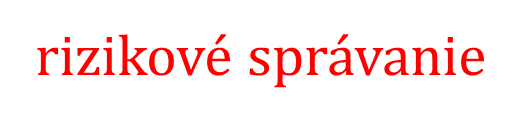 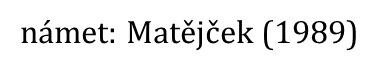 [Speaker Notes: Čo je pod hladinou? Sociálne prostredie, v ktorom dieťa žije a jeho normatívy, vzťahová väzba, výchovný štýl rodičov, začlenenosť dieťaťa v rovesníckej skupine, rýchlosť dospievania – vývin exekutívnych funkcií, uspokojovanie potrieb – deprivácia, sociálne vzťahy a naplnenie, zvládanie stresu a záťaže, rozhodovanie – kritické myslenie atď]
Kategórie rizikového správania
rizikové správanie v doprave 
extrémne rizikové športy, hazardné aktivity
užívanie anabolík a steroidov
nezdravé stravovacie návyky 
extrémizmus (napr. pravicový, ľavicový, náboženský) a subkultúry (napr. skinheads, DIY, squatting)
xenofóbia, rasizmus, intolerancia, antisemitizmus
záškoláctvo
klamanie
agresivita
násilné správanie, šikana, kyberšikana
kriminálne správanie (napr. krádeže)
závislosti (látkové aj nelátkové)
rizikové správanie na internete
rizikové sexuálne správanie
Nielsen Sobotková a kol. (2014)
Rizikové správanie
sociálno-patologické javy
stigmatizácia
patologizácia

alebo

syndróm rizikového správania v dospievaní
zvládací proces
rastové poňatie
?
Rizikové správanie
akékoľvek správanie s potenciálom neželaného výsledku
podľa Dolejša (2010): 
správanie jednotlivca alebo skupiny, ktoré zapríčiňuje preukázateľný nárast 
sociálnych, 
psychických, 
zdravotných, 
vývinových, 
fyziologických a ďalších rizík pre človeka, jeho okolie a spoločnosť
[Speaker Notes: Riziká môžu byť nízke/menej závažné (klamstvo, záškoláctvo) alebo vysoké (závislosť, suicidálne myšlienky, radikalizácia)]
Rizikové správanie
Rizikové správanie v interpretácii Jessora
Syndróm rizikového správania v dospievaní (SRS-D)
koncept rozvíjaný od 70. rokov 20. storočia
pôvodne v dvoch líniách: 
syndróm rizikového správania a 
syndróm problémového správania
účel SRS-D
pozitívne uspokojenie vo vývinových problémoch
riešenie aktuálneho osobného problému
náhrada niečoho, čo chýba
[Speaker Notes: V spracovaní témy vychádzame zo štúdií R. Jessora, ktorý od 70-tych rokov 20-teho storočia realizoval série výskumov zameraných na psychosociálny vývin v období dospievania (napr. Jessor, Jessor, 1977). Jeho longitudinálne výskumné sledovanie dospievajúcich vo veku 14 až 22 rokov viedlo k formulácii dvoch základných konceptov s označením syndróm rizikového správania (risk behavior syndrom) a syndróm problémového správania (problem behavior syndrom). Ide o súbory symptomatických jednotiek, o ktorých predpokladáme, že vznikajú na rovnakom podklade. Postupne sa pre tieto dva syndrómy vžil jednotný názov „syndróm rizikového správania v dospievaní“ – SRS-D (risk behavior syndrome in adolescence; RBS – A), v ktorom zásadnú úlohu zohráva posledná časť, tzn. „v dospievaní“. Tá naznačuje, že niektoré z prejavov správania sú problematické len vo vzťahu k veku, resp. k obdobiu dospievania. Vymedzenie rizikového správania však nie je jednoznačné a momentálne neexistuje všeobecný konsenzus v tom, čo sú záväzné kategórie sýtiace spomínaný pojem. Viacero autorov a autoriek (Miovský, Zapletalová, 2006; Dolejš, 2010; Nielsen Sobotková, 2014) pristupuje k tomuto problému značne diverzifikovane. V jednom sa však mnohé definície zhodujú. Rizikové správanie je inkluzívny pojem, ktorý v sebe zahŕňa rozmanité formy správania od najmenej závažných (z hľadiska škodlivosti pre organizmus a jeho okolie, napr. záškoláctvo, vzdorovité správanie) až po tie najzávažnejšie (napr. suicidálne tendencie, užívanie psychoaktívnych látok).]
Rizikové správanie
rizikové faktory (spúšťače) a  protektívne faktory - individuálne, rodinné, sociálne
Spúšťače: zanedbávanie a zneužívanie, poruchy správania, genetická záťaž, nízka sebadôvera a sebaúcta, chronické ochorenie, zlý školský prospech, nízke ašpirácie, neistá perspektíva budúcnosti, beznádej a ďalšie
Protektívne faktory: vysoká inteligencia, vysoká sebaúcta a sebadôvera, pozitívna perspektíva budúcnosti, sociálne spôsobilosti, schopnosť sebakontroly, pozitívna orientácia na školu, pozitívna orientácia na zdravie, religiozita, dobrovoľníctvo a ďalšie
Centrálna charakteristika rizikového správania
Impulzivita:
tendencia riskovať (Eysenck, Eysenck, 1985)
špecifický komponent psychoticizmu
rýchla odpoveď s cieľom získať odmenu (Brunell a kol., 2009)
sebazdôraznenie (Vazire, Funder, 2006)
vnímanie naliehavosti (Woicik a kol., 2009)
deficit sebaregulácie (Pihl, Peterson, 1995)
Vecné hypotézy
Predpokladáme, že rizikové správanie stúpa s narastajúcim vekom.

Predpokladáme, že chlapci sa správajú rizikovejšie ako dievčatá.

Predpokladáme, že impulzivita stúpa s narastajúcim vekom.

Predpokladáme, že chlapci sa správajú impulzívnejšie ako dievčatá.
Základný súbor
žiaci/žiačky 5. až 9. ročníkov základných škôl 

celkový počet žiakov/žiačok navštevujúcich 5. až 9. ročník základných škôl v školskom roku 2020/2021: 217 225
Výskumný súbor
2230 dospievajúcich 
priemerný vek 12.51 roka (štandardná odchýlka 1.48)
podiel chlapcov a dievčat - 1069 : 1161
zastúpenie ročníkov
5. ročník N = 404
6. ročník N = 453
7. ročník N = 557
8. ročník N = 404
9. ročník N = 412
Metódy
VRSA (Výskyt rizikového správania adolescentov)
česká štandardizovaná metóda VRCHA (Výskyt rizikového chování u adolescentů)
Dolejš, Skopal (2015)
18 položiek
možnosti odpovede: áno - nie 
3 subškály:
abúzus
delikvencia
šikanovanie
Cronbach α: 0.55 až 0.83
Metódy
SIDS (Škála impulzivity Dolejš, Skopal)
česká aj slovenská štandardizovaná metóda
Dolejš, Skopal (2016); Čerešník, Dolejš, Skopal (2016)
24 položiek
možnosti odpovede: rozhodne nesúhlasím, nesúhlasím, súhlasím, rozhodne súhlasím
unidimenzionálna škála
Cronbach α: 0.86
Štatistické hypotézy
H1: Predpokladáme vekové rozdiely v abúze.
H2: Predpokladáme vekové rozdiely v delikvencii.
H3: Predpokladáme vekové rozdiely v šikane.
H4: Predpokladáme vekové rozdiely v rizikovom správaní.
H5: Predpokladáme vekové rozdiely v impulzivite.
H6: Predpokladáme medzipohlavné rozdiely v abúze.
H7: Predpokladáme medzipohlavné rozdiely v delikvencii.
H8: Predpokladáme medzipohlavné rozdiely v šikane.
H9: Predpokladáme medzipohlavné rozdiely v rizikovom správaní.
H10: Predpokladáme medzipohlavné rozdiely v impulzivite.
Výsledky
celý výskumný súbor
Z dôvodu prehľadnosti uvádzame len priemerné hodnoty. Plný obsah tabuľky nájdete v konferenčnom príspevku.
Výsledky
celý výskumný súbor
Z dôvodu prehľadnosti uvádzame len priemerné hodnoty. Plný obsah tabuľky nájdete v konferenčnom príspevku.
Výsledky
chlapci
Z dôvodu prehľadnosti uvádzame len priemerné hodnoty. Plný obsah tabuľky nájdete v konferenčnom príspevku.
Výsledky
dievčatá
Z dôvodu prehľadnosti uvádzame len priemerné hodnoty. Plný obsah tabuľky nájdete v konferenčnom príspevku.
Výsledky
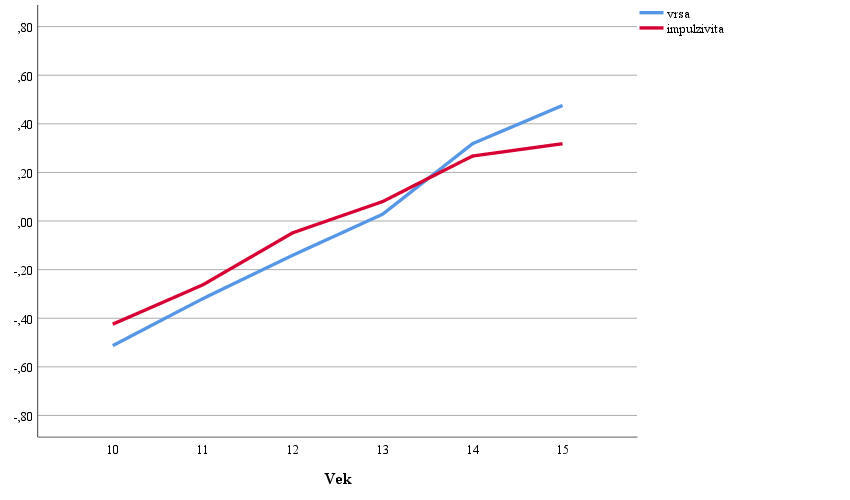 r = 0.483
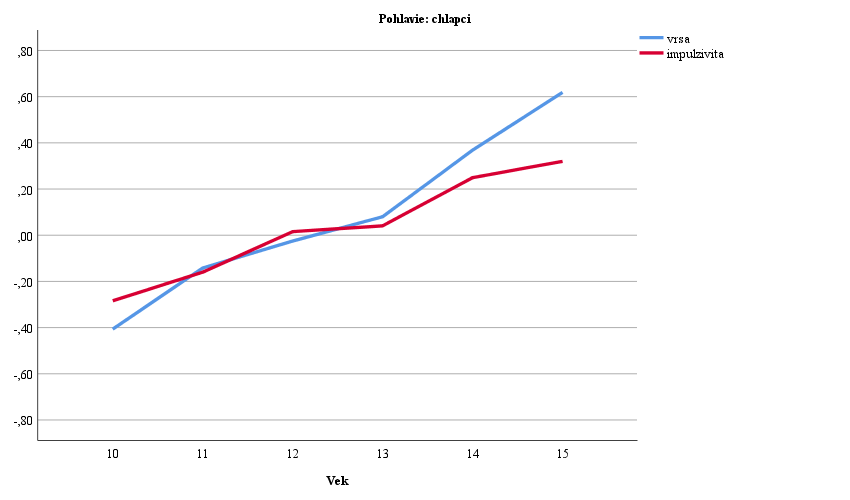 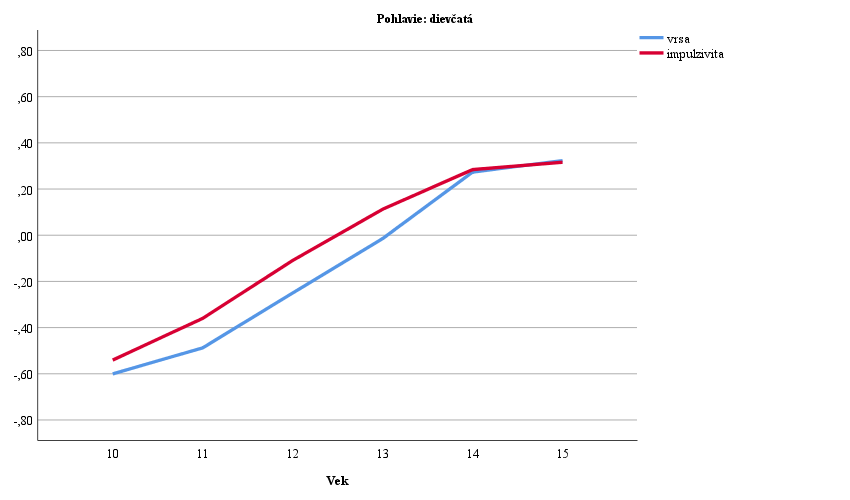 r = 0.445
r = 0.523
Diskusia
môžeme podporiť všetky stanovené hypotézy s výnimkou hypotézy 10
rozdiely medzi sledovanými vekovými kohortami majú vysokú štatistickú významnosť
v škálach abúzus, delikvencia a celkové rizikové správanie produkcia rizikového správania rastie súčasne so zvyšujúcim sa vekom
v škále šikana sa rastová krivka láme v štrnástom roku života a v skupine pätnásťročných začína klesať
[Speaker Notes: Čerešník (2016) pozoroval tento zlom už v trinástich rokoch. Znamená to, že súčasní dospievajúci referujú o zažívaní šikanujúceho správania v rovesníckych skupinách s vyššou prevalenciou ako pred piatimi rokmi. Otázkou je, prečo? Vnímajú prejavy šikanujúceho správania intenzívnejšie, pretože o nich viac vedia? Alebo sa pred piatimi rokmi 14-roční dokázali pred prejavmi šikanujúceho správania rovesníkov brániť, pretože si osvojili počas dospievania efektívne stratégie fungovania v interpersonálnych vzťahoch a začali ich uplatňovať? Alebo tento posun súvisí s vývinom a dozrievaním exekutívnych funkcií?]
Diskusia
Súvisí vývin exekutívnych funkcií aj s produkciou rizikového správania?
Starší dospievajúci majú v porovnaní s 10-ročnými väčšie problémy v oblasti regulácie emócií, v časovom manažmente vo vzťahu k plneniu úloh a povinností, prispôsobovania sa novým situáciám resp. zmeny svojho neefektívneho reagovania v novej situácii, s odložením príjemných aktivít na úkor povinností. 
Všetky identifikované vekové rozdiely sa viažu na exekutívne funkcie horúceho (afektívneho) systému, ktorý sa v dospievaní dostáva do popredia. 
Jednou z charakteristík prejavu horúceho systému je impulzivita správania. Impulzivita je zároveň faktorom rizikového správania.
[Speaker Notes: Viaceré štúdie zamerané na výskum impulzívneho správania dospelých potvrdili vzťah medzi impulzivitou a negatívnym emočným prežívaním. Emočné trápenie vedie ľudí k tomu, aby si dopriali okamžité pôžitky (napr. nezdravé jedlo, sladkosti atď.) alebo prostriedky na ovplyvnenie nálady (Moore a kol., 1976; Tice a kol., 2001; Lerner a kol., 2013; Gardner a kol., 2014). Stresujúce udalosti zvyšujú nutkanie pitia alkoholu a pravdepodobnosť relapsu u liečených alkoholikov (Sinha a kol., 2009; Sinha, 2012). Staršie výskumy (Conger, 1956; Cooper a kol., 1995; Zack a kol., 2002) naznačili, že ľudia pijú alkohol, aby posilnili pozitívne alebo zvládli negatívne emočné stavy a znížili napätie.]
Diskusia
S vekom impulzivita dospievajúcich rastie. 
Impulzivita je jedinou sledovanou premennou, v ktorej sme nezachytili štatisticky významný rozdiel medzi chlapcami a dievčatami, hoci rozdiel sa blíži štatistickej významnosti. 
U dievčat je priebeh krivky rizikového správania a impulzivity súbežný a okolo štrnásteho roku síce stúpa, ale prestáva stúpať strmo. 
Krivka impulzivity sa u chlapcov láme  okolo štrnásteho roku a prestáva stúpať strmo, priebeh rizikového správania je stále prudko stúpajúci.
Diskusia
Prečo sa tento rozdiel objavil?
Možné interpretácie:
teória vzťahovej väzby 
sebaregulácia a kvalita exekutívnych funkcií
socializácia
[Speaker Notes: Vzťahová väzba s rovesníkmi sa deje neskôr v porovnaní s dievčatami, neskoršia emencipácia od rodičov...možno rizikové správanie aj prejav revolty voči rodičom]
Záver
existuje silný vzťah medzi rizikovým správaním a impulzivitou
v skupine  10 až 15 ročných sa výraznejšie prejavuje u dievčat
u chlapcov je silný vzťah viditeľný do cca štrnástich rokov, potom rizikové správanie stúpa strmšie ako impulzivita
intervencie smerujúce k znižovaniu produkcie rizikového správania by mali byť smerované na posilnenie protektívnych faktorov. 
vo vzťahu k impulzivite a rizikovému správaniu sa ako efektívne javí posilňovanie exekutívnych funkcií (najmä inhibičnej kontroly, riešenia problémových situácií) už pred obdobím dospievania
Ďakujeme za pozornosť.
michal.ceresnik@panaurouni.com

mceresnikova@ukf.sk